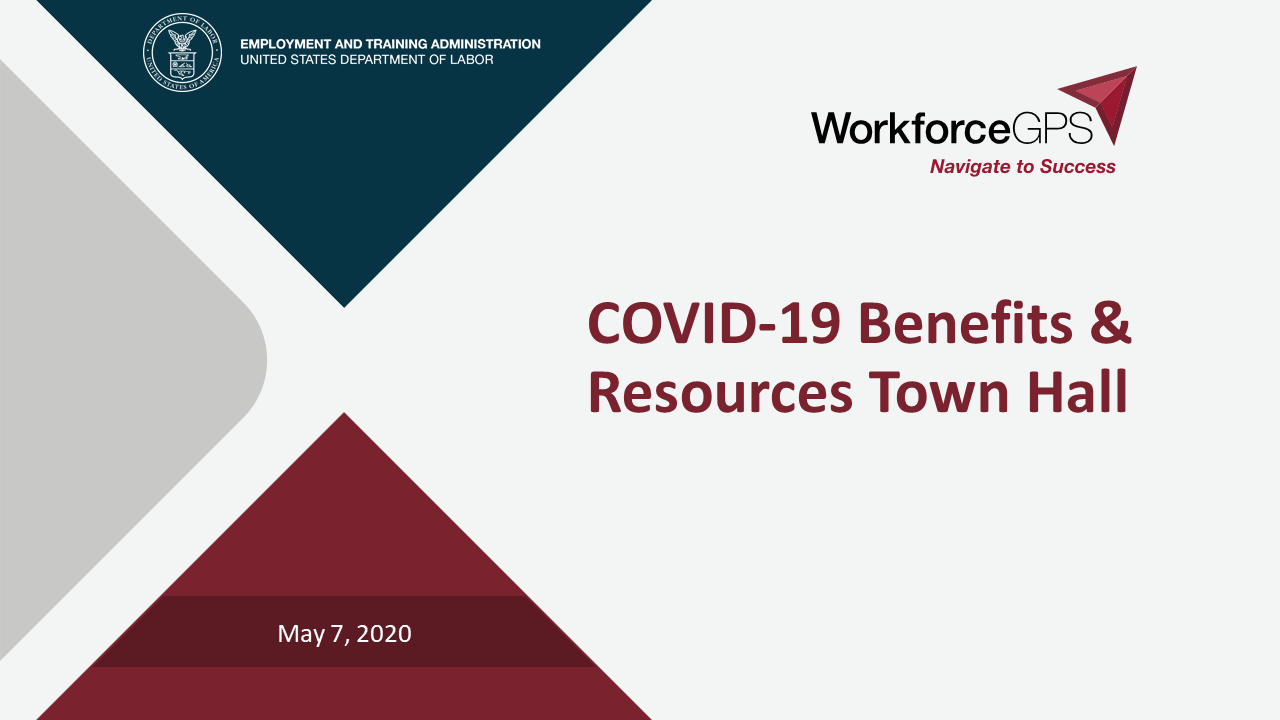 COVID-19 Benefits & Resources Town Hall
May 7, 2020
Today’s Moderator
Robert Kight
Division Chief
Office of Workforce Investment/ETA
2
Today’s Speakers
Olivia Jones, Senior Analyst, Wage and Hour Division, U.S. Department of Labor
Michelle Beebe, Division Chief, Legislation Office of Unemployment Insurance, U.S. Department of Labor, Employment and Training Administration
Joe Canary, Director, Office of Regulations and Interpretations, Employee Benefits Security Administration, U.S. Department of Labor
Amber Rivers, Acting Director, Office of Health Plan Standards and Compliance Assistance, Employee Benefits Security Administration, U.S. Department of Labor
Kristy Phillips, Senior Technical, Advisor, Office of Outreach, Education and Assistance, Employee Benefits Security Administration, U.S. Department of Labor
3
Today’s Objectives
Provide overviews of some new and expanded benefits and programs under COVID-19-related legislation
Share links to access specific information
And answer your questions on access, implementation, eligibility, and more
4
The Families First Coronavirus Response Act (FFCRA)
5
Disclaimer
The presentation is intended as general information only and does not carry the force of legal opinion.
The Department of Labor is providing this information as a public service.  This information and related materials are presented to give the public access to information on Department of Labor programs.  You should be aware that while we try to keep the information timely and accurate, there will often be a delay between official publications of the materials and the modification of these pages.  Therefore, we make no express or implied guarantees.  The Federal Register and the Code of Federal Regulations remain the official sources for regulatory information published by the Department of Labor.  We will make every effort to keep this information current and to correct errors brought to our attention.
6
FFCRA – Employer Coverage
Private Sector
Employers of fewer than 500 employees
Including not for profit employers
Public Agencies
Regardless of the number of employees they employ
7
Emergency Paid Sick Leave Act (EPSLA)
Under the FFCRA
8
Emergency Paid Sick Leave Act (EPSLA)
Benefit Basics:
Six qualifying COVID-19 related reasons for job-protected leave
During leave, continuation of health insurance
Entitlement to paid sick leave over a 2-week period
Full-time employees, based on their schedule, up to 80 hours
Part-time employees, hours based on their schedule
9
EPSLA – Employee Eligibility
All employees who work for covered employers are eligible
Covered employers
Private sector employer with fewer than 500 employees
Public sector employers
All federal employees are generally eligible for EPSLA leave; however, OMB has authority to exclude certain federal employees
EPSLA – Qualifying Reasons for Leave (Reasons 1 – 3)
An employee is entitled to take leave under the EPSLA if the employee is unable to work or telework because the employee:
Is subject to a federal, state, or local quarantine or isolation order related to COVID-19
Has been advised by a health care provider to self-quarantine due to concerns related to COVID-19
Is experiencing COVID-19 symptoms and seeking a medical diagnosis
EPSLA – Qualifying Reasons for Leave(Reasons 4 – 6)
(Continued) An employee is entitled to take leave under the EPSLA if the employee is unable to work or telework because the employee:
Is caring for an individual subject to a federal, state, or local quarantine or isolation order related to COVID-19, or who has been advised by a health care provider to self-quarantine due to concerns related to COVID-19,
Is caring for his or her child whose school or place of care is closed (or child provider is unavailable) due to COVID-19 precautions, or
Is experiencing any other substantially-similar condition specified by the U.S. Department of Health and Human Services
Emergency Family and Medical Leave Expansion Act (EFMLEA)
Under the FFCRA
13
Emergency Family and Medical Leave Expansion Act (EFMLEA)
Benefit Basics:
Employee can only use EFMLEA leave to care for his or her son or daughter whose school or place of care is closed (or child care provider is unavailable) due to COVID-19 related reasons 
Up to 12 workweeks of job-protected leave, with continuation of health insurance
Initial 2 weeks unpaid
Remaining 10 weeks paid at two-thirds the employee’s regular rate of pay
EFMLEA - Employee Eligibility
All employees, including full-time and part-time employees, of covered employers are eligible for EFMLEA if they have been employed by their employer for at least 30 calendar days.
Reminders:
Private sector employers, including not for profit employers, are covered if they employ fewer than 500 employees
Public agencies are covered regardless of the number of employees they employ 
Federal employee eligibility notes – employees under Title I of the FMLA are eligible under EFMLEA; OMB has authority to exclude certain federal employees
15
EFMLEA – Qualifying Reason for Leave
There is only one qualifying reason for leave under the EFMLEA:  Employee leave to care for his or her child whose school or childcare provider is closed or unavailable for reasons related to COVID-19
FFCRA - Small Business Exemption
Applies to:
Small businesses with fewer than 50 employees, AND
Employee’s leave is to care for his or her child whose school or place of care is closed (or child care provider is unavailable), but only if 
Requirements of the FFCRA jeopardize business viability
FFCRA - Exclusion of Health Care Providers and Emergency Responders
Employers may exclude employees who are either:
Health Care Providers, or
Emergency Responders
FFCRA Resources
Families First Coronavirus Response Act:  Employee Paid Leave Rights - Also available in Spanish 
Families First Coronavirus Response Act:  Employer Paid Leave Requirements - Also available in Spanish 
Families First Coronavirus Response Act:  Questions and Answers
Field Assistance Bulletin (FAB) No. 2020-1
(Poster) Employee Rights:  Paid Sick Leave and Expanded Family and Medical Leave under The Families First Coronavirus Response Act (FFCRA) - Also available in Spanish
Families First Coronavirus Response Act Notice - Frequently Asked Questions
(Poster) Federal Employee Rights:  Paid Sick Leave and Expanded Family and Medical Leave under the Families First Coronavirus Response Act - Also available in Spanish
WHD-COVID19@dol.gov  - Email address for questions
Office of Unemployment Insurance
20
Federal-State Unemployment Compensation (UC) Program
The UC program provides a temporary partial wage replacement for unemployed workers that have been attached to the labor force while they seek their next job.
This maintains purchasing power which also acts as an economic stabilizer in times of economic downturn.  This occurs through payments made directly to eligible unemployed workers.
The program is based on Federal law and administered by state employees under state law.
21
Filing for UC
For contact information on each state’s UC program, please visit https://www.careeronestop.org/localhelp/unemploymentbenefits/unemployment-benefits.aspx.
Instructions for receiving UC:
File an initial claim;
File weekly or biweekly certifications (also known as continued claims);
Read correspondence from the agency; and 
Respond to requests for information.
22
Summary and Background of COVID-19 Response
UIPL 10-20 (issued March 12, 2020) addresses permissible flexibility for states under existing federal law.
Families First Coronavirus Response Act, including the Emergency Unemployment Insurance Stabilization and Access Act (EUISAA) of 2020, was signed into law March 18, 2020 (Public Law 116-127).
UIPL 13-20 (issued March 22, 2020) addresses the provisions of EUISAA, namely:
Emergency administrative grants to states;
Emergency flexibility to states related to temporarily modifying certain aspects of their UC Laws (e.g., work search);
Short term waiver of Title XII interest payments due and interest accrual; and
Full federal funding, under certain circumstances of extended benefits (EB).
23
Summary and Background of COVID-19 Response
On March 27, 2020, the Coronavirus Aid, Relief, and Economic Security (CARES) Act was signed into law (Public Law 116-136). 
Sections 2102 through 2116 make many law changes to aid state UI agencies in responding to the economic effects on the nation’s workforce caused by COVID-19.  Reference Attachment I of UIPL 14-20 for summary of provisions.
Program Integrity
The programs and provisions in the CARES Act operate in tandem with fundamental eligibility requirements of the Federal-State UI program.
These requirements generally  include that individuals are only entitled to benefits if they are no longer working through no fault of their own and that individuals must be able and available to work.
Flexibilities discussed in UIPL Nos. 10-20 and 13-20 are generally limited to dealing with the effects of COVID-19.
24
Short-Time Compensation (STC) Program
STC is also known as “worksharing” or “shared work”
This is a lay-off aversion program in which an employer, under a state-approved plan, reduces the hours for a group of workers and these workers in turn receive a reduced unemployment benefit payment.
May also serve as a means of bringing most or all of a temporarily laid-off workforce back to the job
Preserves employees’ jobs and employers’ trained workforce during a disruption to the firm’s regular business activity
25
Short-Time Compensation (STC) Program
Sections 2108-2111 of the CARES Act
Section 2108: States with existing STC programs may receive 100% federal funding 
Section 2109: States without existing STC programs may opt to run a temporary Federal STC program
Section 2110: Provides for $100 million grant to be shared across states for implementation or improved administration of an STC program and promotion/enrollment
Section 2111: Department to provide model legislative language and technical assistance to states
26
Pandemic Emergency Unemployment Compensation (PEUC)
Section 2107 of the CARES Act
Creates a new temporary program called Pandemic Emergency Unemployment Compensation (PEUC) that is 100% federally funded
Weeks of Availability: Weeks of unemployment beginning after March 27, 2020 and ending before December 31, 2020
Provides up to 13 weeks of benefits to covered individuals.  This includes an individual:  
Who has exhausted all rights to regular UC;
Has no rights to regular UC under any other state or Federal law or Canada; and 
Is able to work, available to work, and actively seeking work.
27
Pandemic Unemployment Assistance (PUA)
Section 2102 of the CARES Act
Creates a new temporary program called Pandemic Unemployment Assistance (PUA) that is 100% federally funded
Pandemic Assistance Period: Weeks of unemployment beginning after January 27, 2020 and ending before December 31, 2020
Provides up to 39 weeks of benefits to covered individuals.  This includes an individual:   
Who is not eligible for regular unemployment compensation (UC), Extended Benefits (EB), or Pandemic Emergency Unemployment Compensation (PEUC); and 
Who self-certifies they are otherwise able to work and available for work, except that they are unemployed, partially unemployed, unable to work or unavailable for work because of a listed COVID-19 related reason.
28
Relationship of PUA to DUA
PUA is like DUA
PUA is not like DUA
Emergency program activated in response to a crisis
Designed to provide benefits to certain individuals who are ineligible for or who have exhausted entitlement to regular UC or EB
Defined assistance period
Set minimum WBA
Benefits and administration costs are 100% federally funded
Individuals must have no entitlement to regular UC, EB, or PEUC
No proof of employment or self-employment required to qualify
Does not take into account the individual’s principal source of income
Individual must self-certify that he or she is unemployed, partially unemployed, or unable or unavailable to work because of COVID-19 related reason
29
Federal Pandemic Unemployment Compensation (FPUC)
Section 2104 of the CARES Act
Creates a new temporary program called Federal Pandemic Unemployment Compensation (FPUC) that is 100% federally funded
Weeks of Availability: Weeks of unemployment beginning after March 27, 2020 and ending before July 31, 2020
Provides an additional $600 per week to an individual collecting regular UC (including military and federal civilian claims), PEUC, PUA, Extended Benefits, STC, TRA, DUA, and SEA
If an individual is eligible to receive at least $1 of underlying benefits for the claimed week, the individual will receive the full $600 FPUC payment
30
Coordination of Programs
31
Unemployment Relief for Governmental Entities, Nonprofit Organizations, and Federally-Recognized Indian Tribes
Section 2103 of the CARES Act
States are encouraged to interpret or amend their state UC laws in a manner that provides maximum flexibility to reimbursing employers as it relates to timely payments in lieu of contributions and assessment of penalties and interest.
The amount that an employer owes is based on how much in unemployment benefits is paid to their former employees.  
The state first pays unemployment benefits to an eligible individual from the state unemployment trust fund.
The employer then makes a payment back into the state unemployment trust fund to cover the cost of these unemployment benefits to their former employees.  
The state can now, using these federal funds, reimburse the employer for up to one-half of the amount of unemployment benefits paid.
32
Example: State provides 30% relief from payments due
33
Additional Resources
OUI Website: https://oui.doleta.gov/unemploy/coronavirus/
Includes list of guidance, policies, and resources to help states respond to the COVID-19 pandemic
For questions about the application process, individual eligibility, and employer charges, please contact the state UI agency at https://www.careeronestop.org/localhelp/unemploymentbenefits/unemployment-benefits.aspx
For other questions, email covid-19@dol.gov
34
EMPLOYEE BENEFITS SECURITY ADMINISTRATION (EBSA)
EBSA COVID-19 RESPONSE
The Employee Benefits Security Administration (EBSA) is the agency within the Department of Labor that oversees employment-based retirement plans and health coverage.
EBSA’s mission is to assure the security of the retirement, health and other workplace related benefits of America's workers and their families.
EBSA issued deadline relief and other guidance under Title I of the Employee Retirement Income Security Act of 1974 (ERISA). https://www.dol.gov/newsroom/releases/ebsa/ebsa20200428
Applies to employee benefit plans, participants and beneficiaries, employers and other plan sponsors, plan fiduciaries, and service providers impacted by the coronavirus outbreak.
“EBSA will continue to safeguard the employee benefits of American workers while ensuring that employers and plans have the flexibility they need to continue delivering benefits during this challenging time,” said Assistant Secretary of Labor for EBSA, Preston Rutledge.
EBSA COVID-19 GUIDANCE
FAQs on the Families First Coronavirus Response Act and the Coronavirus Aid, Relief, and Economic Security Act Implementation https://www.dol.gov/sites/dolgov/files/ebsa/about-ebsa/our-activities/resource-center/faqs/aca-part-42.pdf
COVID-19 FAQs for Participants and Beneficiaries  https://www.dol.gov/sites/dolgov/files/EBSA/about-ebsa/our-activities/resource-center/faqs/covid-19.pdf
EBSA Disaster Relief Notice 2020-01  https://www.dol.gov/agencies/ebsa/employers-and-advisers/plan-administration-and-compliance/disaster-relief/ebsa-disaster-relief-notice-2020-01
Joint DOL/IRS/Treasury Final Rule - Extension of Certain Timeframes for Employee Benefit Plans, Participants, and Beneficiaries Affected by the COVID-19 Outbreak https://www.federalregister.gov/documents/2020/05/04/2020-09399/extension-of-certain-timeframes-for-employee-benefit-plans-participants-and-beneficiaries-affected
OUTREACH, EDUCATION AND ASSISTANCE
Benefits advisors in 13 field offices across the country answer inquiries from employers, workers, retirees, or others who have questions about employee benefits plans.
Benefits advisors are also available to participate in rapid response sessions for dislocated workers or meetings with employers to explain what happens to retirement and health benefits after a lay-off.
People can email us through our website at askebsa.dol.gov or call us toll-free at 1-866-444-3272; individuals will automatically be routed to the field office that covers their area.
OUTREACH, EDUCATION AND ASSISTANCE
What can EBSA benefits advisors do for dislocated workers and employers impacted by economic disruption? 

Explain COBRA continuation of health coverage
Advise about the right to special enrollment in a spouse’s employment-based health coverage
Inform about special enrollment in health coverage options offered through the Health Insurance Marketplace
Direct people to healthcare.gov if they want to apply for Medicaid and the Children’s Health Insurance Program (CHIP)
Assist people who are thinking of taking money out of their pensions or defined contribution retirement plans
OUTREACH, EDUCATION AND ASSISTANCE
EBSA has information and publications on our website that would be of interest to dislocated workers.
Individuals can go to our webpage dedicated to people experiencing work disruptions at https://www.dol.gov/agencies/ebsa/workers-and-families/changing-jobs-and-job-loss

Individuals can locate webinars explaining health and retirement plan issues at https://www.dol.gov/agencies/ebsa/about-ebsa/our-activities/resource-center/seminars-and-webcasts

EBSA has a webpage dedicated to our response to COVID-19: https://www.dol.gov/agencies/ebsa/coronavirus

The Department of Labor also has a webpage containing resources for workers and employers dealing with the impacts of COVID-19, at https://www.dol.gov/coronavirus
Families First Coronavirus Response Act (FFCRA) and Coronavirus Aid, Relief, and Economic Security (CARES) Act
The FFCRA: enacted March 18, 2020
Sec. 6001. Coverage of testing for COVID-19

The CARES Act: enacted on March 27, 2020
Sec. 3201. Coverage of diagnostic testing for COVID-19
Sec. 3202. Pricing of diagnostic testing

FAQs part 42: issued by DOL/EBSA, HHS and IRS/Treasury on April 11, 2020.

“The Departments are working together with employers, issuers, States, providers and other stakeholders to help them come into compliance with the new law and are working with families and individuals to help them understand the new law and benefit from it, as intended.” 

“Compliance assistance is a high priority for the Departments. Our approach to implementation is and will continue to be marked by an emphasis on assisting (rather than imposing penalties on) group health plans, health insurance issuers and others that are working diligently and in good faith to understand and come into compliance with the new law. The Departments anticipate issuing additional guidance about the FFCRA, the CARES Act, and other health coverage issues related to COVID-19.”
Frequently Asked Questions (FAQs) Part 42
GENERAL REQUIREMENTS

Group health plans and group and individual health insurance must cover both diagnostic testing and certain related items and services provided during a medical visit with no cost sharing, prior authorization, or medical management. 
This includes urgent care visits, emergency room visits, and in-person or telehealth visits to the doctor’s office that result in an order for or administration of a COVID-19 test. 
This includes COVID-19 testing and related items and services rendered by out-of-network providers.

Covered COVID-19 tests include all FDA-authorized COVID-19 diagnostic tests, COVID-19 diagnostic tests that developers request authorization for on an emergency basis, and COVID-19 diagnostic tests developed in and authorized by states. It also ensures that COVID-19 antibody testing will also be covered.
Frequently Asked Questions (FAQs) Part 42
NONENFORCEMENT RELIEF 

Coverage of COVID-19 diagnosis and treatment: To help facilitate the nation’s response to COVID-19, the Departments will not take enforcement action against any plan or issuer that makes such modification to provide greater coverage related to the diagnosis and/or treatment of COVID-19, without providing at least 60 days advance notice. 
Plans and issuers must provide notice of the changes as soon as reasonably practicable.
HHS encourages states to take a similar approach and will not consider a state to have failed to substantially enforce section 2715(d)(4) of the PHS Act if it takes such an approach. 

Telehealth: This relief also applies to benefit enhancements related to telehealth.
Frequently Asked Questions (FAQs) Part 42
EXCEPTED BENEFITS

Employee Assistance Program (EAP): An EAP will not be considered to provide benefits that are significant in the nature of medical care solely because it offers benefits for diagnosis and testing for COVID-19 while a public health emergency declaration under section 319 of the PHS Act related to COVID-19 or a national emergency declaration under the National Emergencies Act related to COVID-19 is in effect. 

On-site medical clinic: An employer may offer benefits for diagnosis and testing for COVID-19 at an on-site medical clinic that constitute an excepted benefit.
COVID-19 FAQs for Participants and Beneficiaries
Health  Benefits -12 Questions about:
Obtaining information about current coverage and submission of claims.
Loss or reduction of coverage. 
How to obtain replacement coverage (COBRA continuation coverage, special enrollment in another health plan or through the individual marketplace, etc.).
Where to find additional information.
Retirement Benefits – 11 Questions about:
Obtaining information about accrued benefits and how to make a claim.
Accessing benefits – Distributions and loans.
Plan termination.
Delays in providing benefit statements and other required information.
Where to find additional information.
45
EBSA DISASTER RELIEF NOTICE 2020-01
ERISA section 518 relief

RELIEF: Extends time for plan officials to furnish benefit statements, annual funding notices, and other ERISA required notices/disclosures/documents due during relief period until end of the relief period.

RELIEF PERIOD: From March 1, 2020, until the 60th day following the announced end of the COVID-19 National Emergency.

CONDITIONS:  Must make a good faith effort to furnish as soon as administratively practicable under circumstances.

Good faith includes the use of electronic communication if plan fiduciary reasonably believes participants and fiduciaries have effective access to electronic means of communication (email, text messages, and continuous access websites).
EBSA DISASTER RELIEF NOTICE 2020-01 - CONTINUED
Deadline for filing Forms 5500 Annual/Report and Form M-1 tracks  due on or after April 1, 2020, extended to July 15, 2020. 
Notice also includes compliance assistance guidance on:
Plan loan verification procedures and CARES Act plan loan provisions.
Handling participant contributions and loan repayments to 401(k)-type plans.
Blackout notices – temporary suspension, limitation or restriction on the ability of participants to direct or diversify assets, obtain loans or take plan distributions. 
Other general compliance guidance on ERISA fiduciary responsibilities.
Any Questions?
Please type questions into the chat for our presenters to answer.
(As a reminder, we may not be able to answer all questions here today.)
48
Thank You!
Need help?  Email: Support@workforceGPS.org